Что такое моделирование?
СОДЕРЖАНИЕ
ОПРЕДЕЛЕНИЕ

КЛАССИФИКАЦИЯ МОДЕЛЕЙ

ВИДЫ МОДЕЛИРОВАНИЯ

ПРИЧИНЫ ПОСТРОЕНИЯ МОДЕЛИ

ГРАФИЧЕСКИЕ ИНФОРМАЦИОННЫЕ МОДЕЛИ

ТАБЛИЧНЫЕ ИНФОРМАЦИОННЫЕ МОДЕЛИ

ПРОВЕРКА ЗНАНИЙ
МОДЕЛЬ – упрощенное подобие реального объекта (процесса), созданное человеком для определенной цели.


МОДЕЛИРОВАНИЕ  –  это процесс построения модели (материальной или информационной).
Классификация моделей
По способу представления
Модели
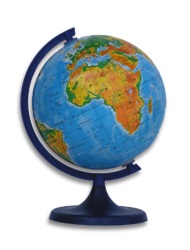 Информационные
Материальные
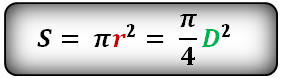 Вербальные (мыслительные)
Знаковые
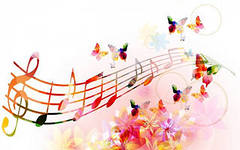 Классификация моделей
По способу представления
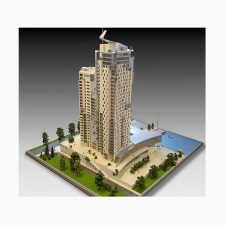 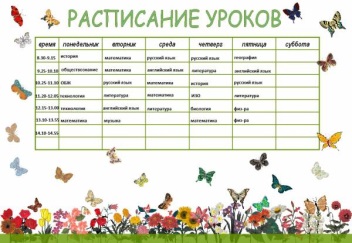 Модели
Информационные
Материальные (натурные)
Воспроизводят геометрические и физические свойства объекта, всегда имеют реальное воплощение
 (глобус, манекен, детские игрушки, модели самолетов, макет застройки жилого района)
Строятся на информации. Описывают объект моделирования  на естественном или формальном языке (физические или химические, экономические или социальные процессы; метеорологические явления)
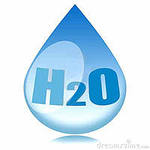 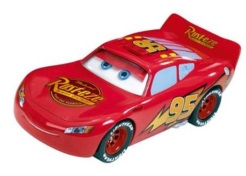 Типы информационных моделей
Графические – схемы,
карты, 
чертежи, графики,
графы
Вербальные – словесное описание на естественном языке или мысленный образ объекта
Математические – описание соотношений между количественными характеристиками объекта моделирования на языке математики
Табличные  – 
  объект-свойство
объект-объект
двоичные матрицы
Классификация моделей
С учетом фактора времени
Модели
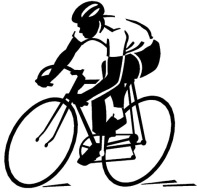 Динамические
Статические
Статическая модель – одномоментный срез по объекту.
Динамическая – позволяет увидеть изменения объекта во времени.
Виды моделирования
материальное
знаковое
математическое
Материальным наз. моделирование, при котором реальному объекту противопоставляется его увеличенная или уменьшенная копия (в астрономии – планетарий, в архитектуре – макеты зданий, в самолетостроении – модели летательных аппаратов).
Знаковое моделирование – использует в качестве моделей знаковые преобразования какого-либо вида: схемы, графики, чертежи, формулы, наборы символов.
Математическое моделирование – исследование объекта осуществляется посредством модели,  сформулированной на языке математики.

Процесс моделирования состоит из следующих этапов:

Объект – Модель – Изучение модели – Знания об объекте
Каждый объект имеет большое количество разных свойств.

При построении модели выделяются главные, существенные для исследования.

Один и тот же объект может иметь много моделей, а разные объекты могут описываться одной.

Суть информационного моделирования состоит в формализации.
Информационная модель описывает объект моделирования в форме каких-либо знаков : букв, цифр, картографических элементов, математических или химических формул.

Самой формализованной наукой является математика.
Формализация – результат перехода от реальных свойств объекта моделирования  к их формальному обозначению в определенной знаковой  системе.
Причины, по которым прибегают к построению модели
1. В реальном времени объект (оригинал) может уже не существовать или его еще нет.
Атлантида,  динозавры
2. Объект либо очень велик, либо очень мал.
Земной шар, молекула
Процесс ядерного взрыва, геологические процессы
3. Процесс протекает очень быстро или очень медленно
4. Исследование объекта может привести к его разрушению
Двигатель, живой организм
Модель необходима для того, чтобы
 
ПОНЯТЬ, как устроен конкретный объект – каковы его структура, основные свойства, законы развития и взаимодействия с окружающим миром.
НАУЧИТЬСЯ УПРАВЛЯТЬ объектом или процессом.
ПРОГНОЗИРОВАТЬ  последствия воздействия на объект.

Экспериментировать с реальным объектом  не всегда возможно, а как правило неудобно, опасно,  дорого.
Объектом моделирования  может быть:
 
Материальный объект  (корабль, комета, живая клетка);
Явление природы (гроза, солнечное затмение);
Процесс (полет ракеты, ядерный взрыв, изменение стоимости акций на рынке).

МОДЕЛЬ ИСПОЛЬЗУЕТСЯ КАК ЗАМЕНИТЕЛЬ РЕАЛЬНОЙ СИСТЕМЫ, ДЛЯ ВОСПРОИЗВЕДЕНИЯ ОТДЕЛЬНЫХ ФУНКЦИЙ, ДЛЯ ПРОГНОЗА ЕЁ ПОВЕДЕНИЯ В ОПРЕДЕЛЕННЫХ УСЛОВИЯХ.

Объект моделирования надо рассматривать как систему –  целое, состоящее из взаимосвязанных частей.
Графические информационные модели
Карта местности
Чертеж
Схема
График
Графические информационные модели
Карта
Карта описывает определенную местность, которая является для неё объектом моделирования. Это графическая информация. Карта создается с определенной целью: с её помощью можно добраться до нужного населенного пункта.
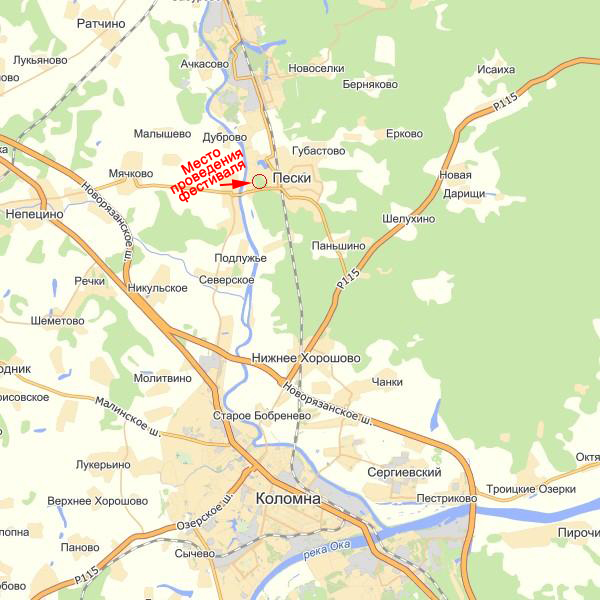 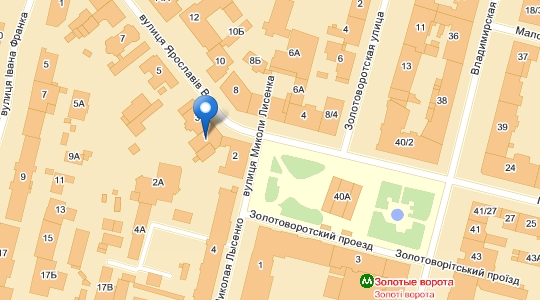 Графические информационные модели
Чертеж
Чертеж должен быть точным,
на нем указываются размеры.
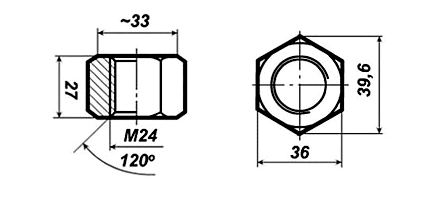 Графические информационные модели
Схема
У схемы электрической цепи нет никакого внешнего сходства с реальной электрической цепью. Схема нужна, чтобы понять принцип работы цепи, рассчитать токи и напряжения, правильно соединить  её элементы.
(схема метрополитена, схема пригородных электричек)
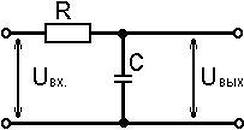 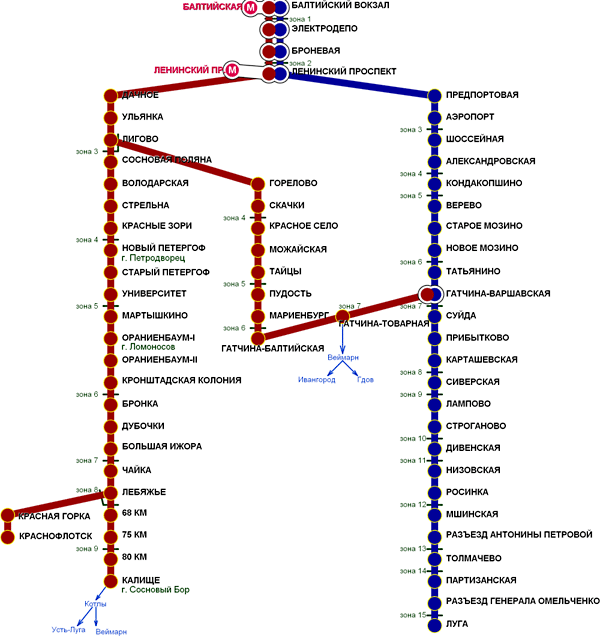 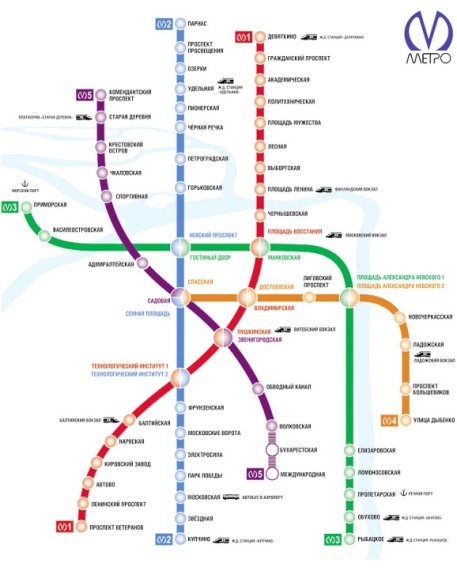 Графические информационные модели
График
Для отображения различных процессов.
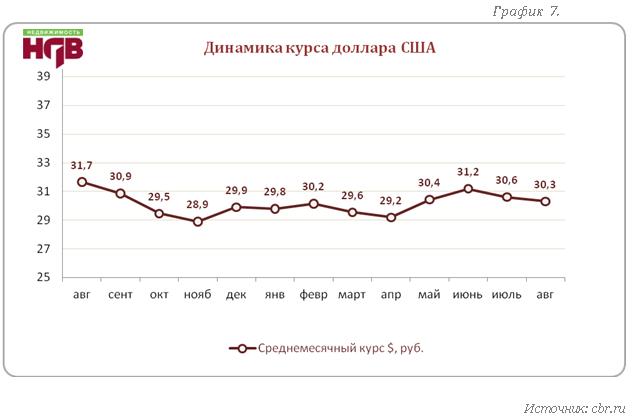 Табличные информационные модели
объект-свойство
В такой модели перечень однотипных объектов или свойств размещен в первом столбце  (или строке) таблицы, а значения их свойств размещаются в следующих столбцах (или строках) таблицы.
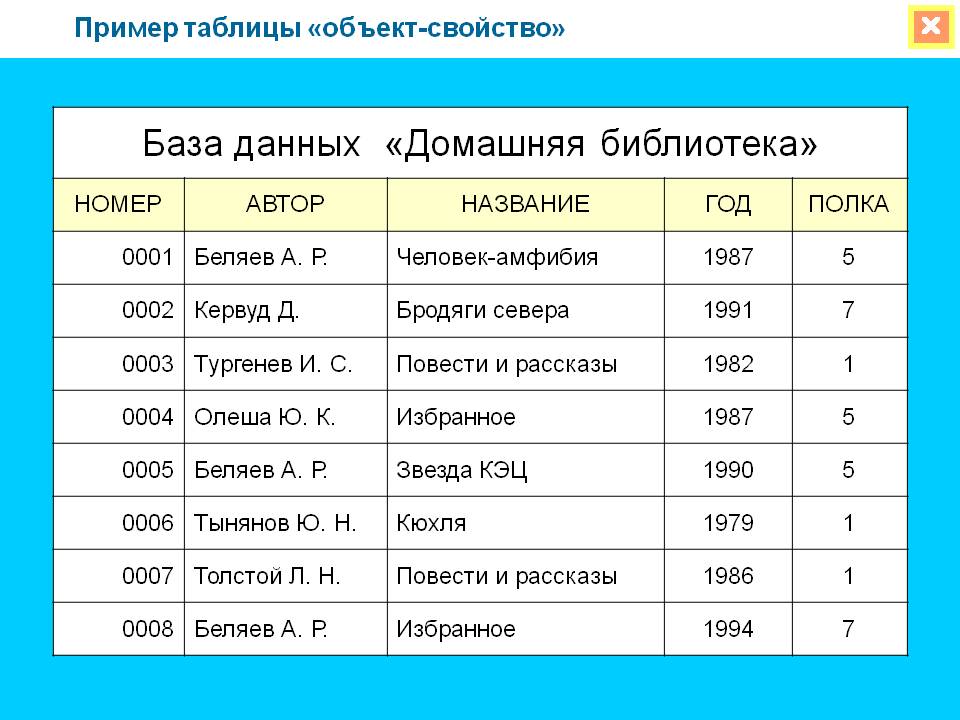 Табличные информационные модели
объект-объект
В такой модели отражены взаимосвязи между разными объектами.
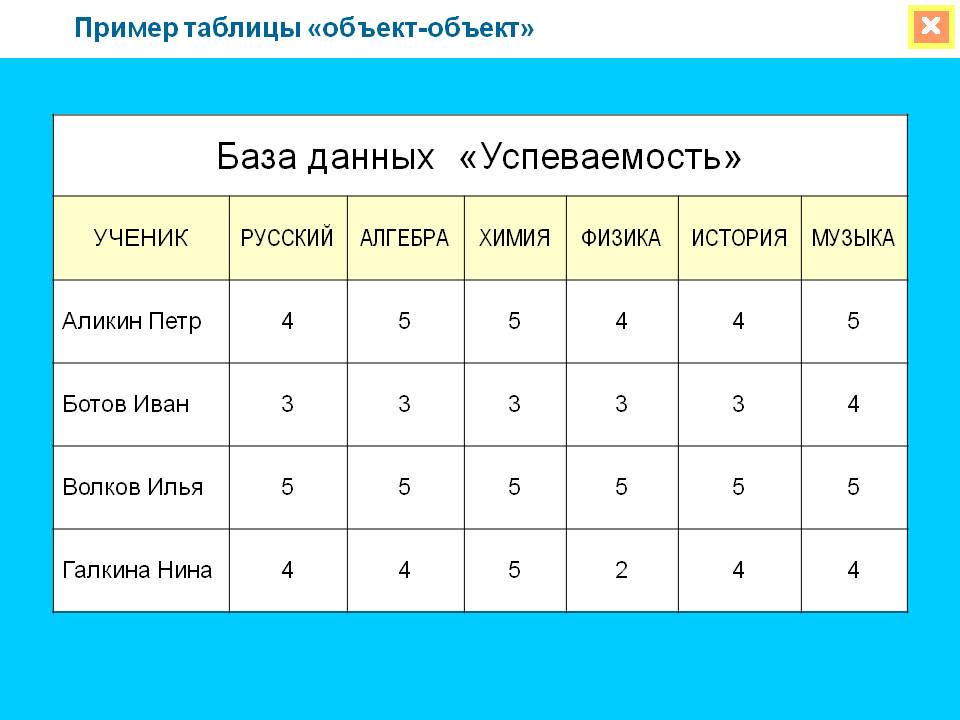 Табличные информационные модели
двоичные матрицы
В математике прямоугольная таблица, составленная из чисел, называется матрицей.
Если матрица содержит только нули и единицы, то она называется двоичной матрицей.
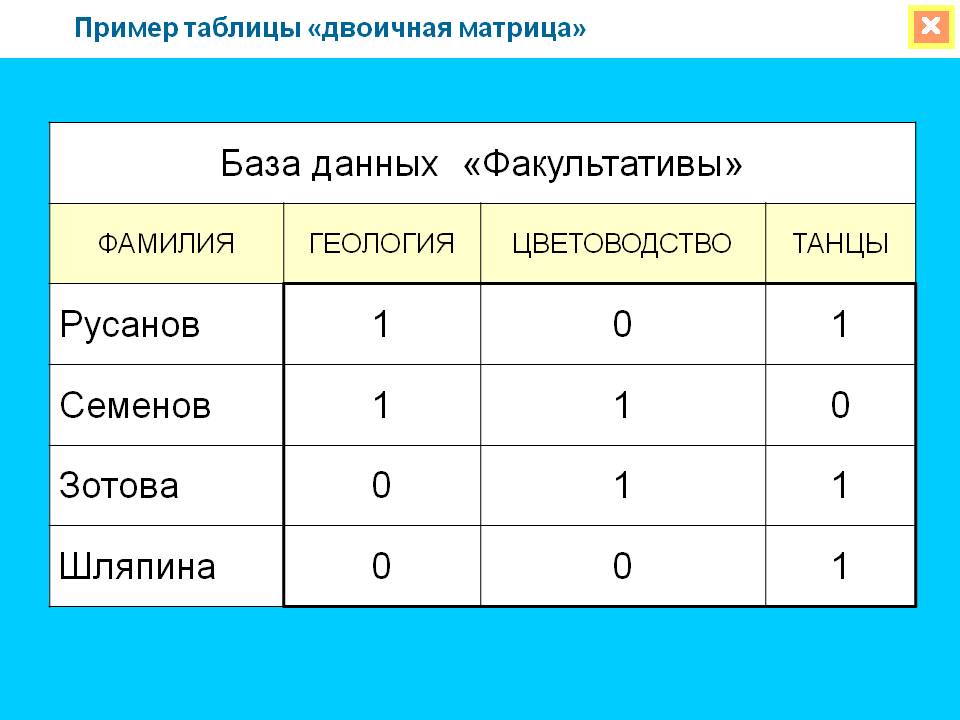 Проверка знаний
ТЕСТ
ИЗ 10 ВОПРОСОВ
Начать тестирование
Проверка знаний
1. Модель это
визуальный объект
визуальный объект – неправильно!
свойство процесса или явления
свойство процесса или явления – неправильно!
упрощенное представление о реальности
упрощенное представление о реальности – правильно!
материальный объект
материальный объект – неправильно!
Продолжить
Проверка знаний
2. Моделирование, при котором реальному объекту противопоставляется его увеличенная или уменьшенная копия, называется
идеальным
идеальным – неправильно!
формальным
формальным – неправильно!
материальным
материальным – правильно!
математическим
математическим – неправильно!
Продолжить
Проверка знаний
3. Моделирование, при котором исследование объекта осуществляется посредством модели, сформированной на языке математики, называется
арифметическим
арифметическим – неправильно!
аналоговым
аналоговым – неправильно!
знаковым
знаковым – неправильно!
математическим
математическим – правильно!
Продолжить
Проверка знаний
4. Динамическая модель это
одномоментный срез по объекту
одномоментный срез по объекту – неправильно!
изменение объекта во времени
изменение объекта во времени – правильно!
интегральная схема
интегральная схема – неправильно!
детская игрушка
детская игрушка – неправильно!
Продолжить
Проверка знаний
5. Вербальная модель – это
компьютерная модель
компьютерная модель – неправильно!
информационная модель в мысленной или разговорной форме
информационная модель в мысленной или разговорной форме – правильно!
информационная модель, выраженная специальными знаками
информационная модель, выраженная специальными знаками – неправильно!
материальная модель
материальная модель – неправильно!
Продолжить
Проверка знаний
6. Модель отражает
только одну сторону данного объекта
только одну сторону данного объекта – неправильно!
некоторые стороны данного объекта
некоторые стороны данного объекта – неправильно!
существенные стороны данного объекта
существенные стороны данного объекта – правильно!
все стороны данного объекта
все стороны данного объекта – неправильно!
Продолжить
Проверка знаний
7. Материальной моделью является
макет самолета
макет самолета – правильно!
карта
карта – неправильно!
чертеж
чертеж – неправильно!
диаграмма
диаграмма – неправильно!
Продолжить
Проверка знаний
8.  Информационной моделью занятий в школе является
правила поведения учащихся
правила поведения учащихся – неправильно!
список учеников класса
список учеников класса – неправильно!
перечень учебников
перечень учебников – неправильно!
расписание уроков
расписание уроков – правильно!
Продолжить
Проверка знаний
9.  Формализация это
реальному объекту противопоставляется его увеличенная или уменьшенная копия
реальному объекту противопоставляется его увеличенная или уменьшенная копия – неправильно!
переход от свойств объекта к их обозначению в определенной знаковой системе
переход от свойств объекта к их обозначению в определенной знаковой системе – правильно!
выделение главных, существенных для исследования, свойств объекта
выделение главных, существенных для исследования, свойств объекта – неправильно!
позволяет увидеть изменения объекта  во времени
позволяет увидеть изменения объекта  во времени – неправильно!
Продолжить
Проверка знаний
10. Двоичная матрица содержит
нули и единицы
нули и единицы – правильно!
цифры и числа
цифры и числа – неправильно!
единицы и двойки
единицы и двойки – неправильно!
два столбца
два столбца – неправильно!
Завершить тест
ТЕСТ ЗАВЕРШЕН

ПЕРЕЙТИ К СОДЕРЖАНИЮ

ЗАВЕРШИТЬ УРОК